Поняття про фірмовий стиль
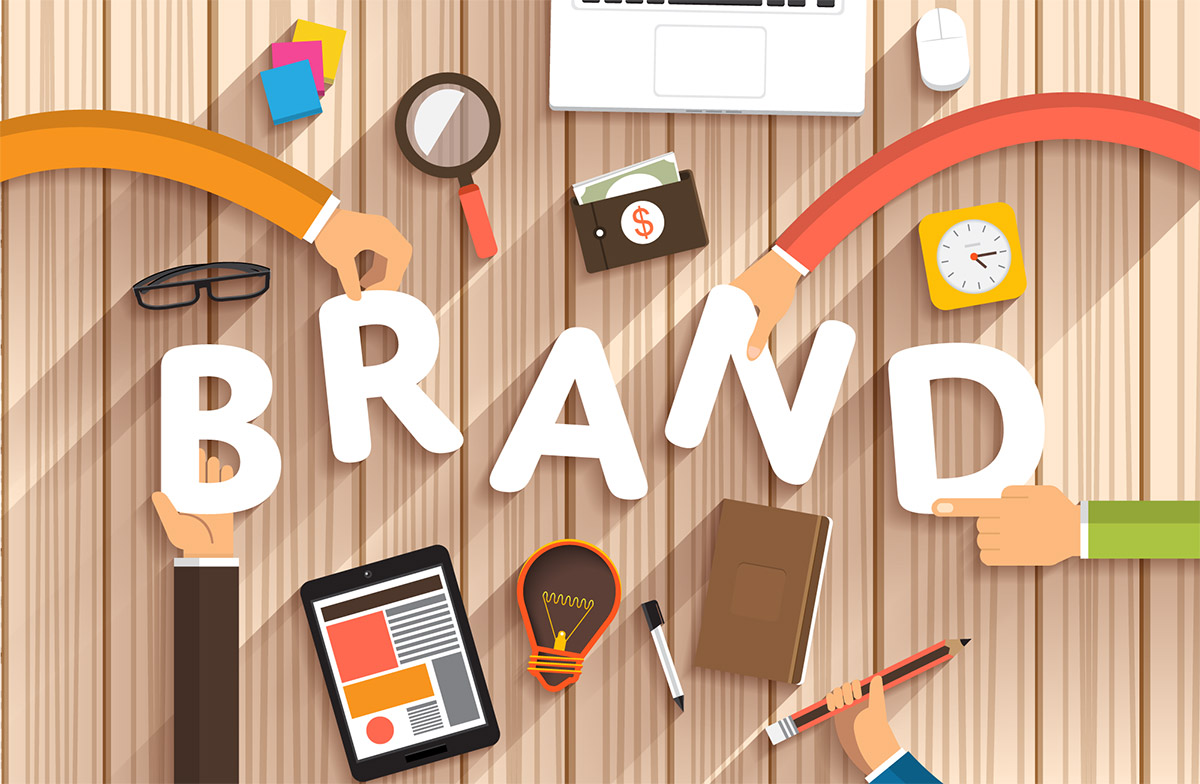 Виконала студентка IV курсу групи К 61-17 Трегуб Олена
ЗМІСТ
1. Поняття фірмового стилю.
2. Функції і мета створення фірмового стилю.
3. Компоненти фірмового стилю.
4. Ребрендинг.
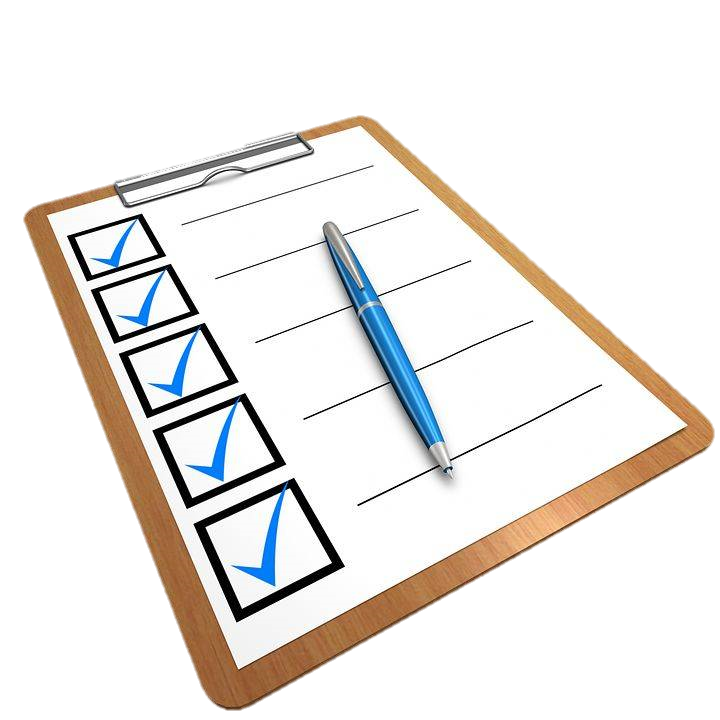 Поняття фірмового стилю
Розвиток сучасної реклами та просування товарів сьогодні неможливе без такого поняття, як корпоративна ідентифікація, або фірмовий стиль. 
Під фірмовим стилем розуміється стильова єдність змістовних форм всіх елементів промислової фірми — від середовища до продукції. Фірмовий стиль повинен сприяти створенню у споживача певних стереотипів, завдяки яким реклама стає більш виборчою, дохідливою, адресною, а рекламовані послуги або вироби виділяються з безлічі подібних. За своєю суттю фірмовий стиль — це узагальнений образ компанії в громадському сприйнятті, або ж сукупний знак, що дозволяє відрізнити одну фірму від іншої .
Цікаво відзначити, що один з родоначальників фірмового стилю Пітер Бернс розглядав фірмовий стиль не стільки у вузькому сенсі зовнішніх ознак фірмової ідентифікації, скільки як спеціальну концепцію фірмової політики, як новий стиль мислення у всіх аспектах організаційної діяльності і, перш за все, стиль поведінки на ринку.
Поняття фірмового стилю
У загальному розумінні фірмовий стиль — це сукупність постійних художніх, текстових та інших елементів у всіх рекламних розробках виробників або посередників. 
Індивідуальний фірмовий стиль — це невід'ємна частина іміджу організації.
Оригінальний корпоративний стиль (corporate identity) дозволить сформувати у відвідувача позитивний образ Вашої фірми, що сприяє зміцненню іміджу і пізнаванню бренду, а відповідно — і збільшенню продажів. Перш ніж приступати до розробки фірмового стилю, необхідно провести візуальний аналіз ринку даного виду послуг. Вивчити фірмові стилі аналогічних компаній, визначити початкові концептуальні точки для стилю даної компанії. Фірмовий стиль повинен формувати імідж фірми, бути певним інформаційним носієм, оскільки його компоненти повинні допомагати споживачеві, знаходити необхідні сервісні послуги, формувати позитивне відношення до того або іншого виду діяльності. Споживачами нового фірмового стилю будуть не тільки клієнти і співробітники компанії, а і люди на вулицях.
Функції і мета створення фірмового стилю
Під фірмовим стилем розуміємо прийоми (графічні, кольорові, пластичні, мовні і т.п.), що забезпечують можливість упізнавання всіх виробів фірми, які сприймаються як потенційними споживачами, так і спостерігачами взагалі, а також виділяють фірму та ЇЇ вироби серед конкурентів та їх товарів.
Мета фірмового стилю - закріпити у свідомості покупців позитивні емоції, пов'язані з оцінкою якості продукції, її бездоганності, високого рівня обслуговування .
Серед основних функцій фірмового стилю: 
1. Ідентифікація. Фірмовий стиль дозволяє споживачу без особливих зусиль дізнатися потрібний товар (фірму, послугу) за деякими зовнішніми ознаками. 
2. Довіра. Якщо споживач одного разу переконався в якості продукції (послуг), то це довіра буде в значній мірі поширюватися на всю іншу продукцію фірми. Крім того, наявність фірмового стилю саме по собі викликає довіру. 
3. Реклама. Наявність фірмового стилю значно підвищує ефективність реклами. Крім цього, всі об'єкти, що містять елементи фірмового стилю фірми, самі є рекламою.
Функції і мета створення фірмового стилю
При стабільно високому рівні інших елементів комплексу маркетингу фірмовий стиль приносить його власнику такі переваги: 
- Допомагає споживачеві орієнтуватися в потоці інформації і знайти товар фірми, яка вже завоювала його перевагу; 
- Дозволяє фірмі виводити на ринок свої нові товари з меншими витратами; - Підвищує ефективність реклами; 
- Знижує витрати на формування комунікацій як внаслідок підвищення ефективності реклами, так і за рахунок універсальності його компонентів;
- Допомагає досягти необхідної єдності не лише реклами, а й інших засобів маркетингових комунікацій фірми (наприклад, паблік рілейшнз: проведення прес-конференцій, випусків престижних проспектів тощо); 
- Сприяє підвищенню корпоративного духу, об'єднує співробітників, викликає відчуття причетності до спільної справи; 
- Позитивно впливає на естетичний рівень і візуальне середовище фірми.
 Якщо ж підсумувати всі переваги, які дає використання фірмового стилю, то можна назвати його одним з головних засобів формування сприятливого іміджу фірми.
Компоненти фірмового стилю
Логотип — це спеціально розроблена, стилізована скорочена форма назви фірми, часто в оригінальному накресленні. 
Фірмові кольори (колірна гама). Дуже важливо підібрати два або три основних кольори, які б постійно використалися в діяльності компанії. 
Фірмовий шрифт. Шрифти розрізняються характером малюнка, нахилом, насиченістю, розміром. Шрифт проробляється індивідуально, також як і логотип. Наявність фірмового шрифту вигідно відрізнить вашу компанію від інших, але не є обов'язковим компонентом фірмового стилю.
Фірмова візитка. Це невід'ємний атрибут сучасного ділового спілкування. Візитка по своїй суті є міні представництвом вас і вашої компанії, тому вона повинна відбивати фірмовий стиль компанії.
Бланк — це аркуш паперу з надрукованою назвою установи, фірми або із частково надрукованим текстом, призначений для складання документа за певною формою. 
Слоган — це рекламне гасло, девіз, спрямований на створення іміджу фірми або на рекламу товару; заголовок рекламного послання, що відрізняється від звичайного заголовка підвищеною емоційністю й сильним підтекстом, що призиває до негайної дії — вступу в контакт із виробником товару або покупці товару.
Компоненти фірмового стилю
Додаткові компоненти фірмового стилю:
Рекламний символ фірми (визначений персонаж або образ, закріплений за фірмою, який виражає суть її діяльності)
Папка
Буклет
Плакат
Сувенірна продукція
Пакування (або пакувальний папір)
Інформаційний лист і прайс-лист
Сайт в мережі INTERNET
Пакети
Зовнішня реклама
Оформлення інтер'єру
Оформлення автотранспорту
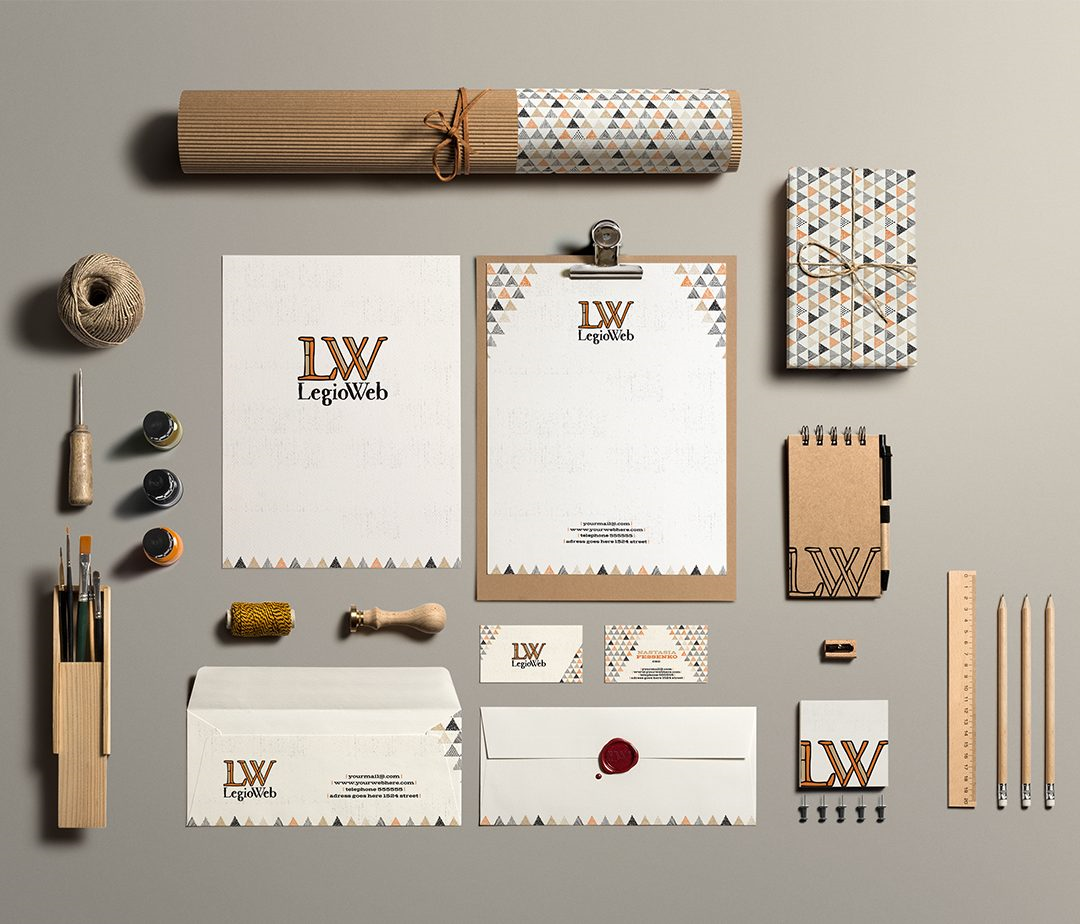 Ребрендинг видавництва
Причини ребрендингу
Як зрозуміти, що видавництву потрібен ребрендинг?
помилки при первісній підготовці, внаслідок яких позиціонування бренду було розроблено неправильно або не було розроблено зовсім і склалося стихійно
ринкові умови, що, активізація конкурентів, поява нових гравців, зміна цільової аудиторії викликані, наприклад, її дорослішанням, необхідністю розширення або зміною географії продажів.
Найбільш часто зустрічається вид - оновлення. Згодом старі і звичні торгові марки починають асоціюватися у свідомості споживачів з минулим. Їх позиціонування, яке працювало 10 років тому, поступово втрачає актуальність в наш час. Щоб не втрачати продажу, необхідно «освіжити» образ компанії в сприйнятті споживачів, для чого потрібен ребрендинг.
ДЯКУЮ ЗА УВАГУ!!!
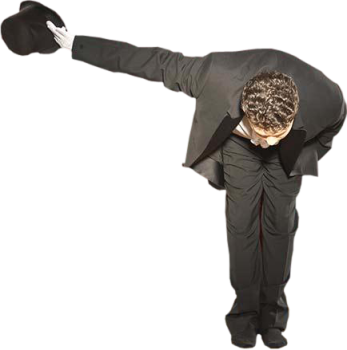